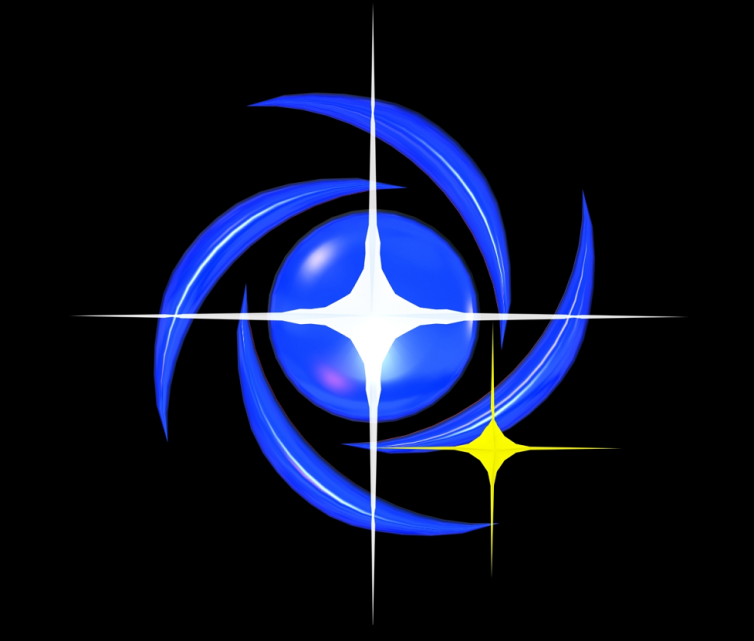 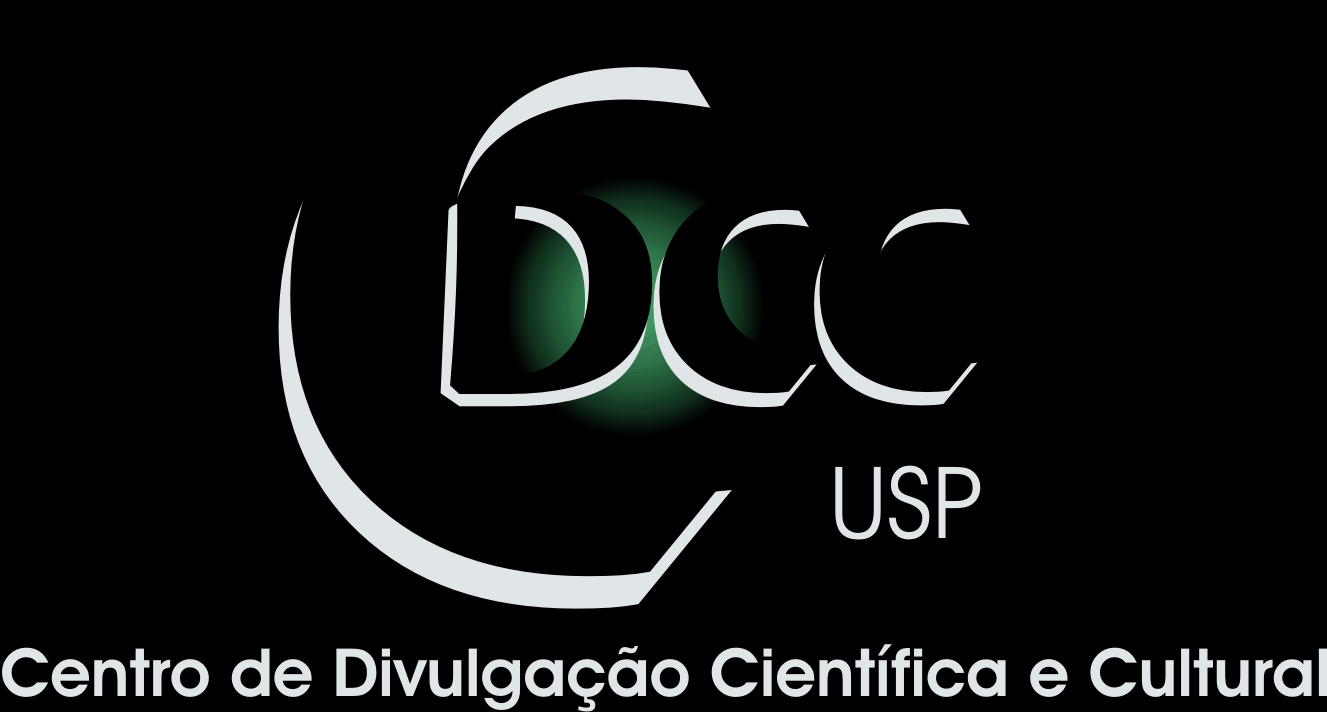 Centro de Divulgação da Astronomia
Observatório Dietrich Schiel
Terceira lei de Kepler e exoplanetas
André Luiz da Silva
Observatório  Dietrich Schiel
/CDCC/USP
Imagem de fundo: céu de São Carlos na data de fundação do observatório Dietrich Schiel (10/04/86, 20:00 TL) crédito: Stellarium
Para o Sistema Solar, temos
T2
1
=
ano2/UA3
a3
T: período de translação em torno do Sol, em anos

a: distância média do planeta ao Sol, em unidades astronômicas (UA)
Para outros sistemas planetários, devemos fazer uma pequena modificação nessa forma da terceira lei:
1
T2
=
a3
M*
Onde:
T e a são como antes;
M* é a massa da estrela, em Mʘ
Exemplo: terceira lei de Kepler para o sistema Kepler 5
M*=1,37 Mʘ
T2
1
ano2/UA3
=
=
0,73
1,37
a3
Referência: http://www.jpl.nasa.gov/edu/pdfs/exoplanets_answers.pdf
[Speaker Notes: Fonte da imagem: funny-pictures.picphotos.net]